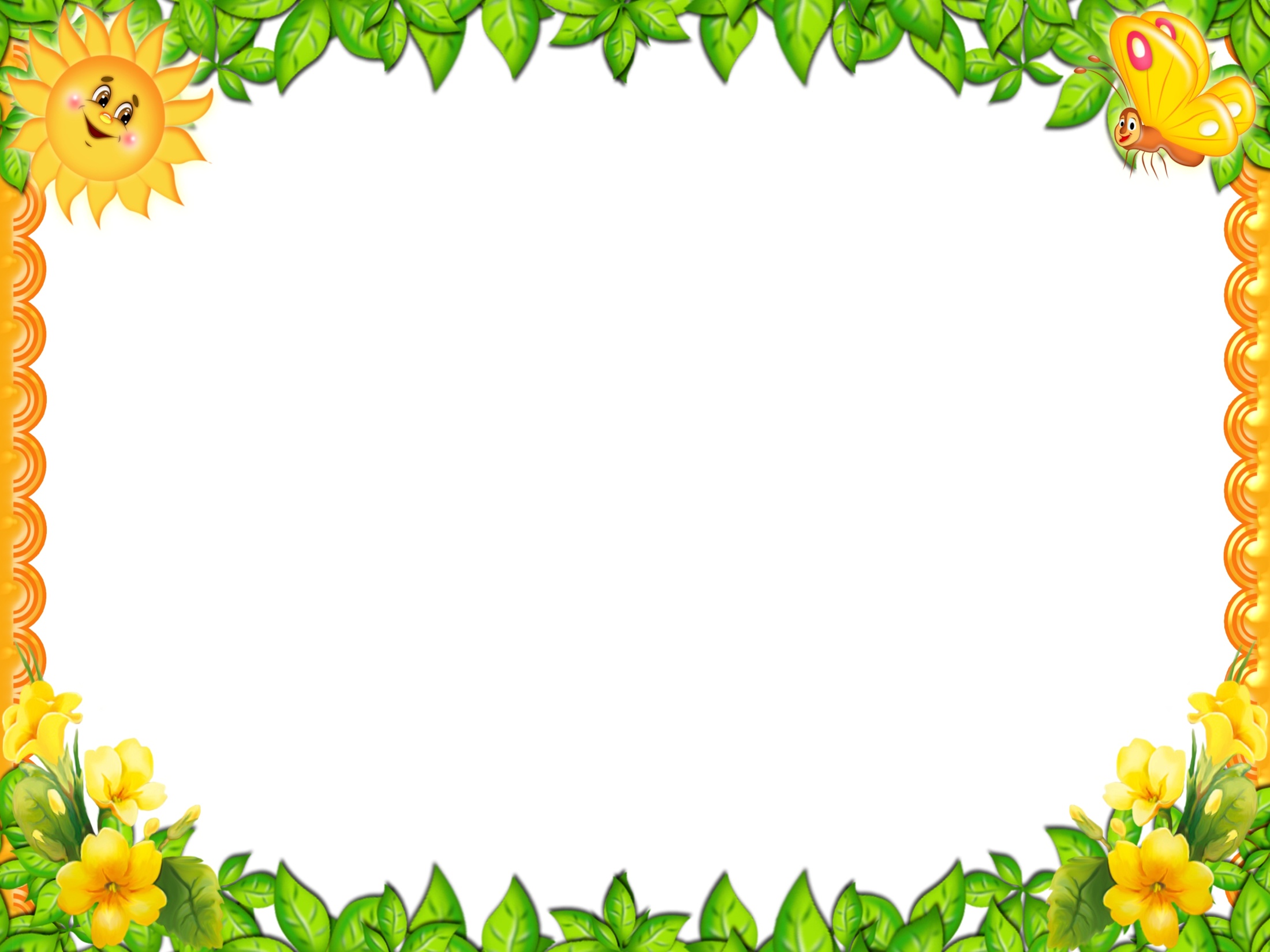 Муниципальное бюджетное дошкольное образовательное учреждение«Центр развития ребенка – детский сад № 33 «Светлячок»
Путешествие Колобка 
к Лету!
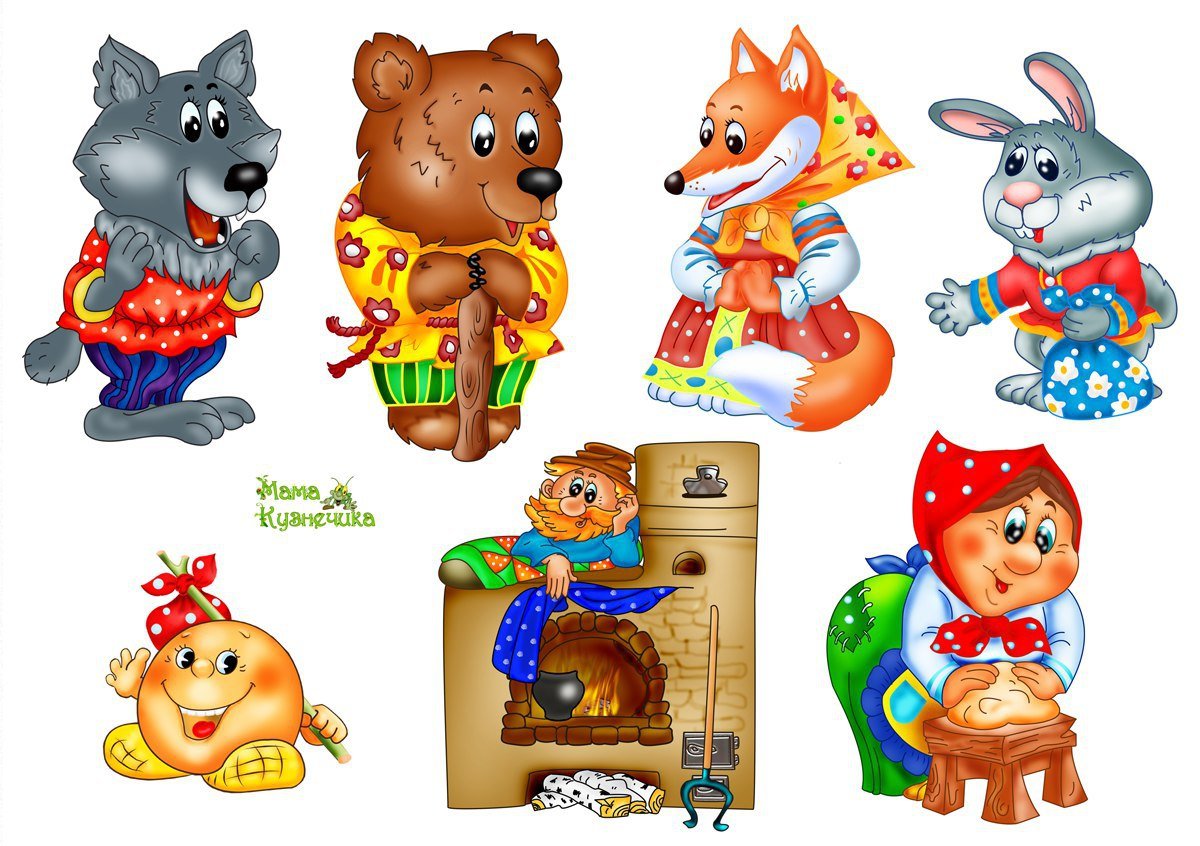 Продолжение 3
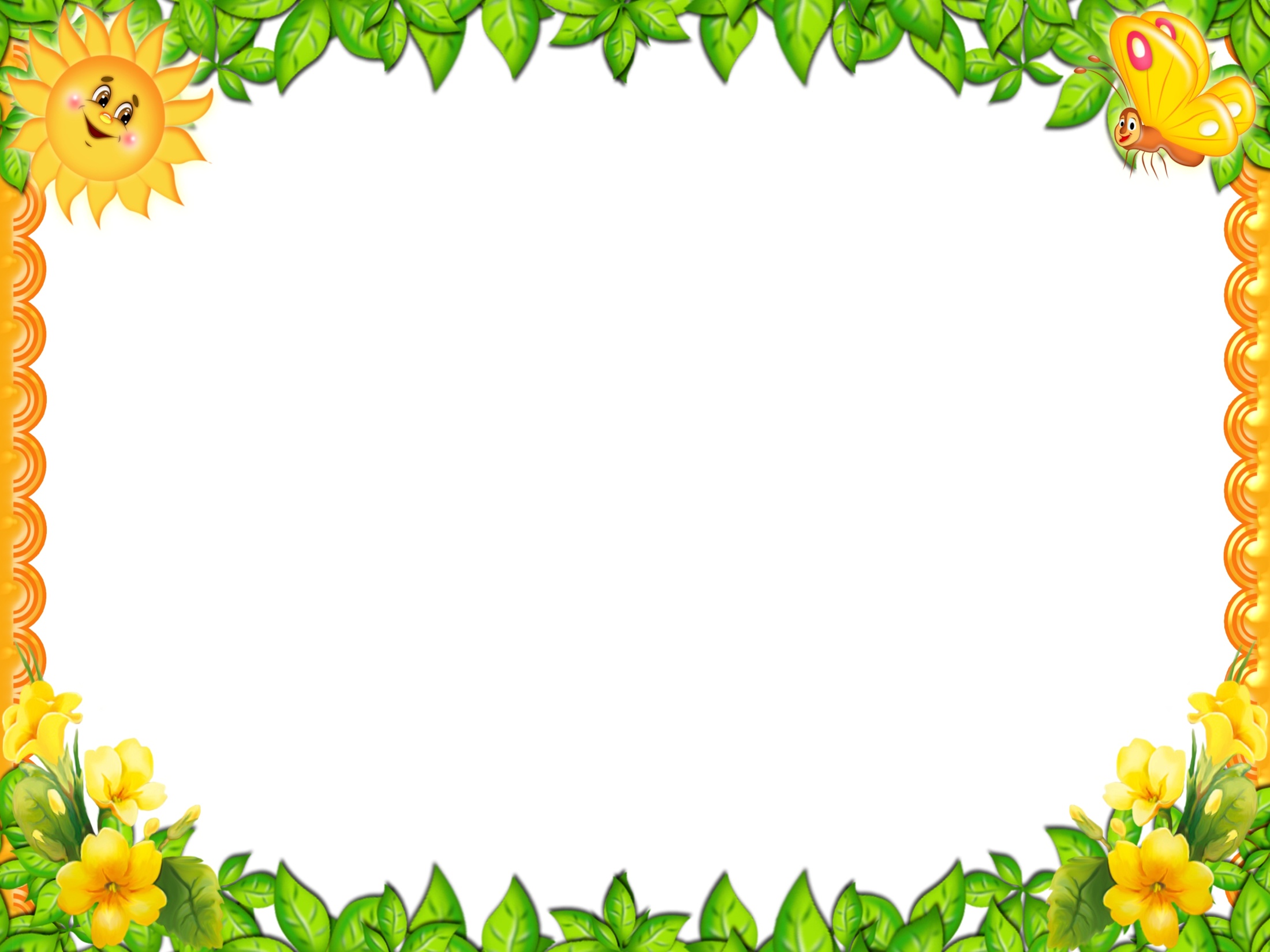 Идут они, идут, а  навстречу им…
Загадка.
Любит кушать он малину
И в берлоге спит всю зиму.
Страшно может он реветь
А зовут его…
(найти правильный ответ)
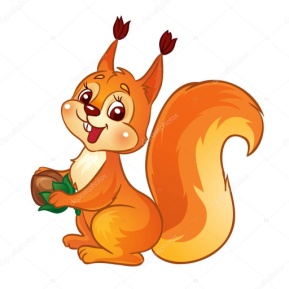 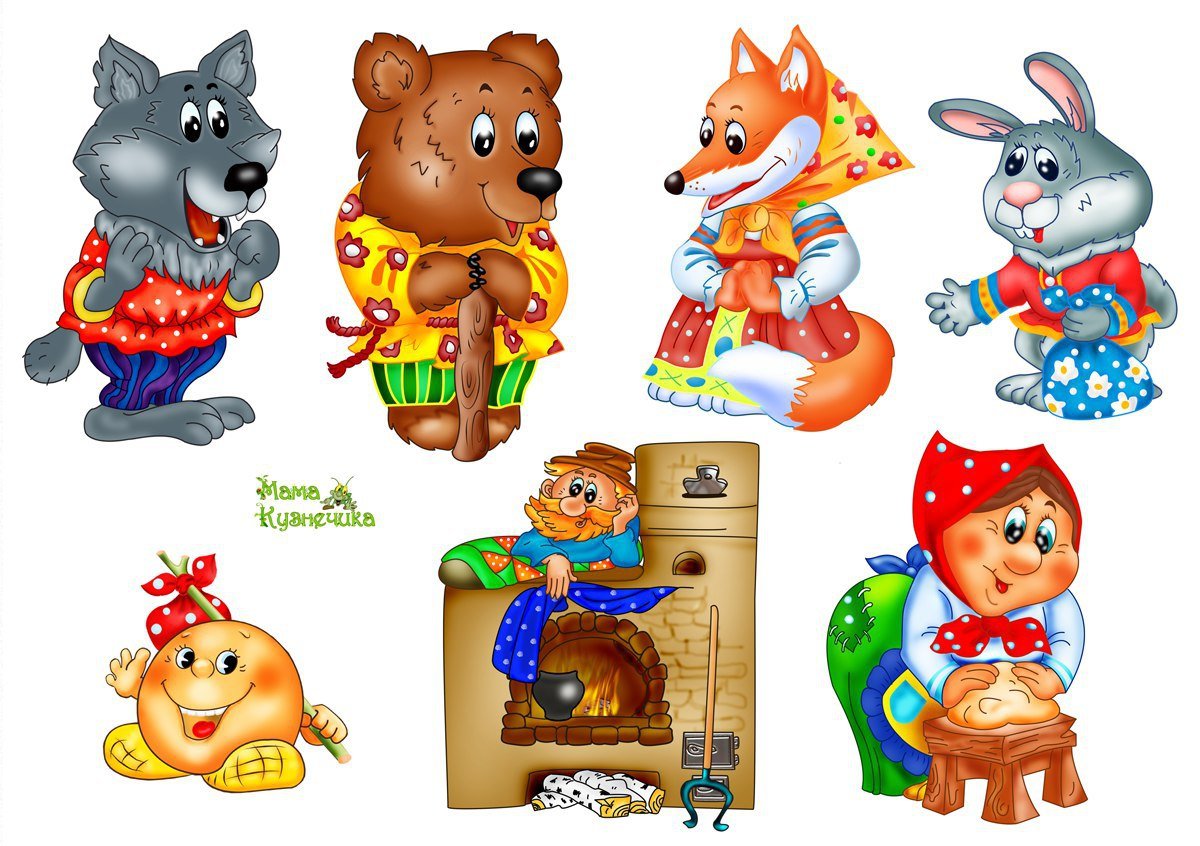 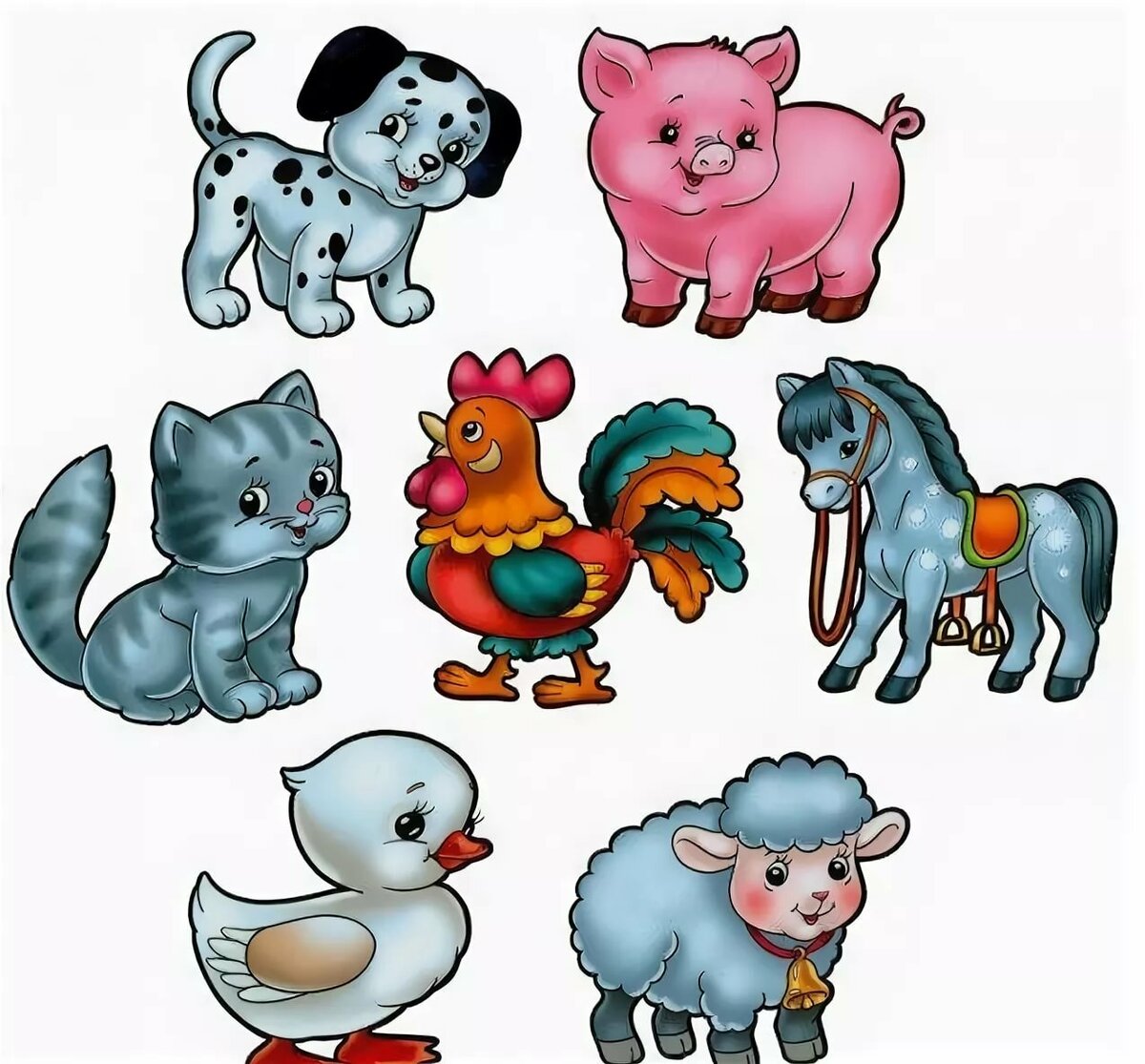 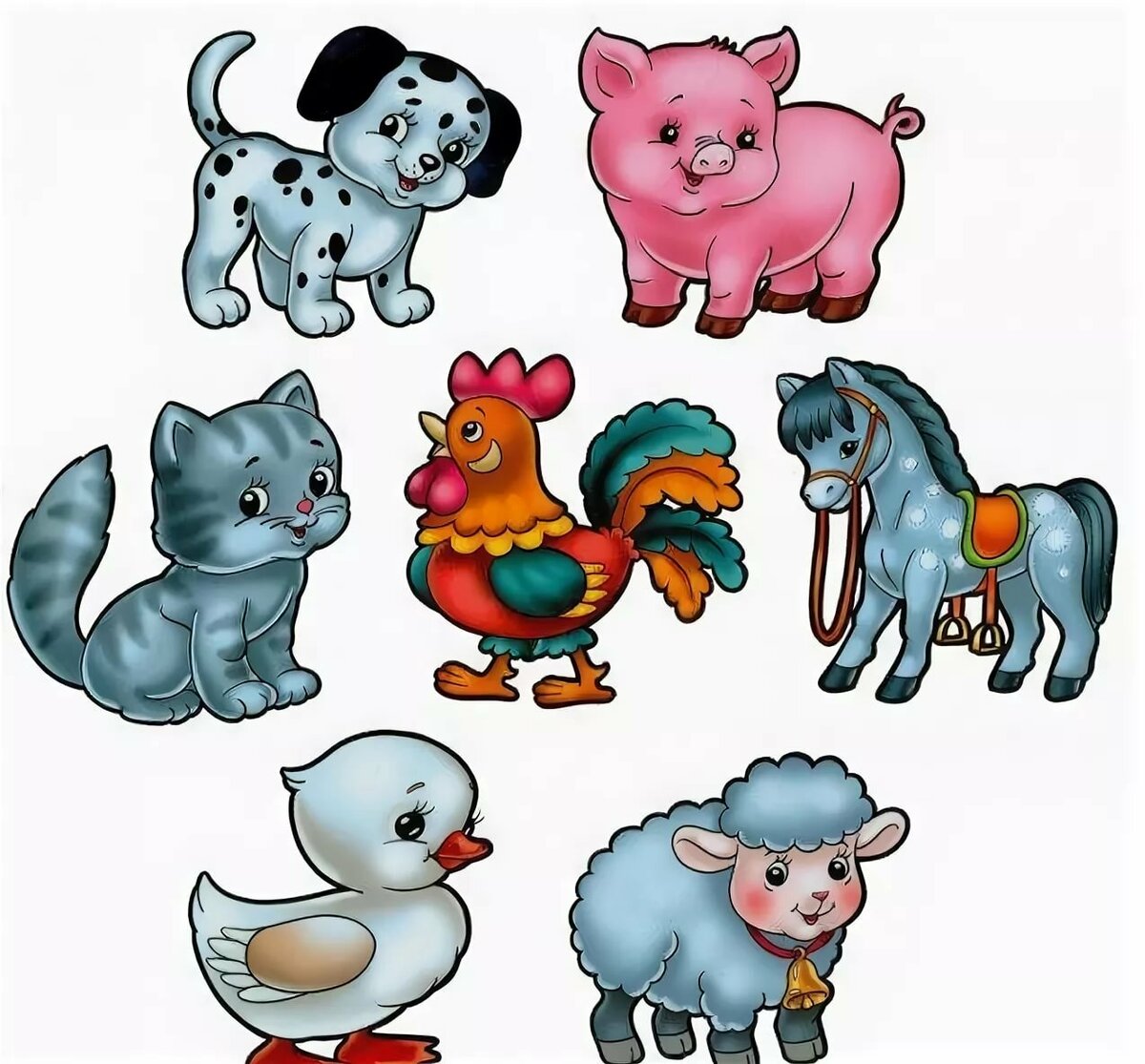 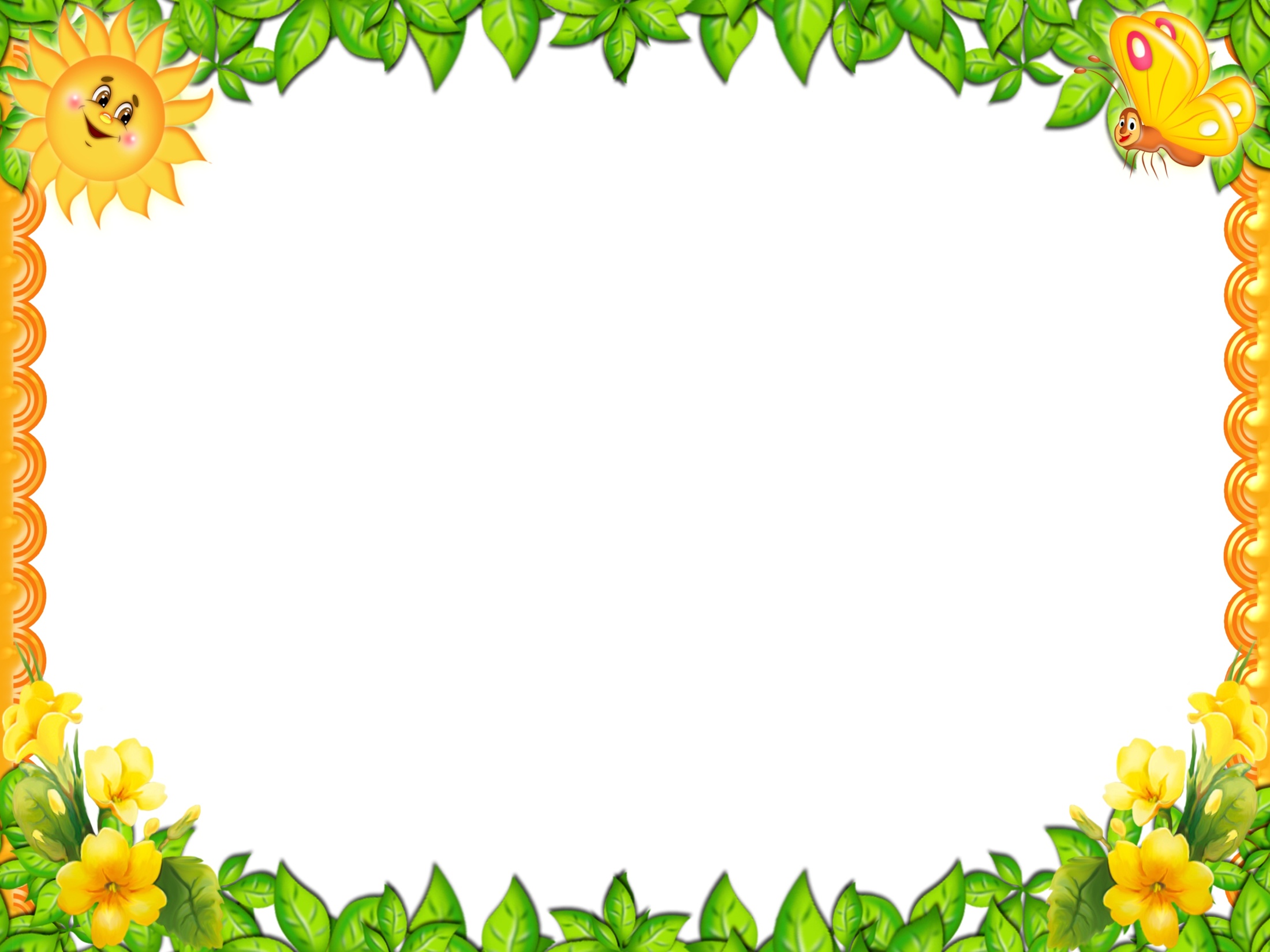 Медведь: Здравствуйте! Куда это вы идете?Колобок: Мы идем в гости к Лету.
Мишка, а почему ты такой грустный?Медведь: Я знаю веселую зарядку, но со мной все боятся играть.Колобок: А давайте, ребята, поиграем с Мишкой и развеселим его!
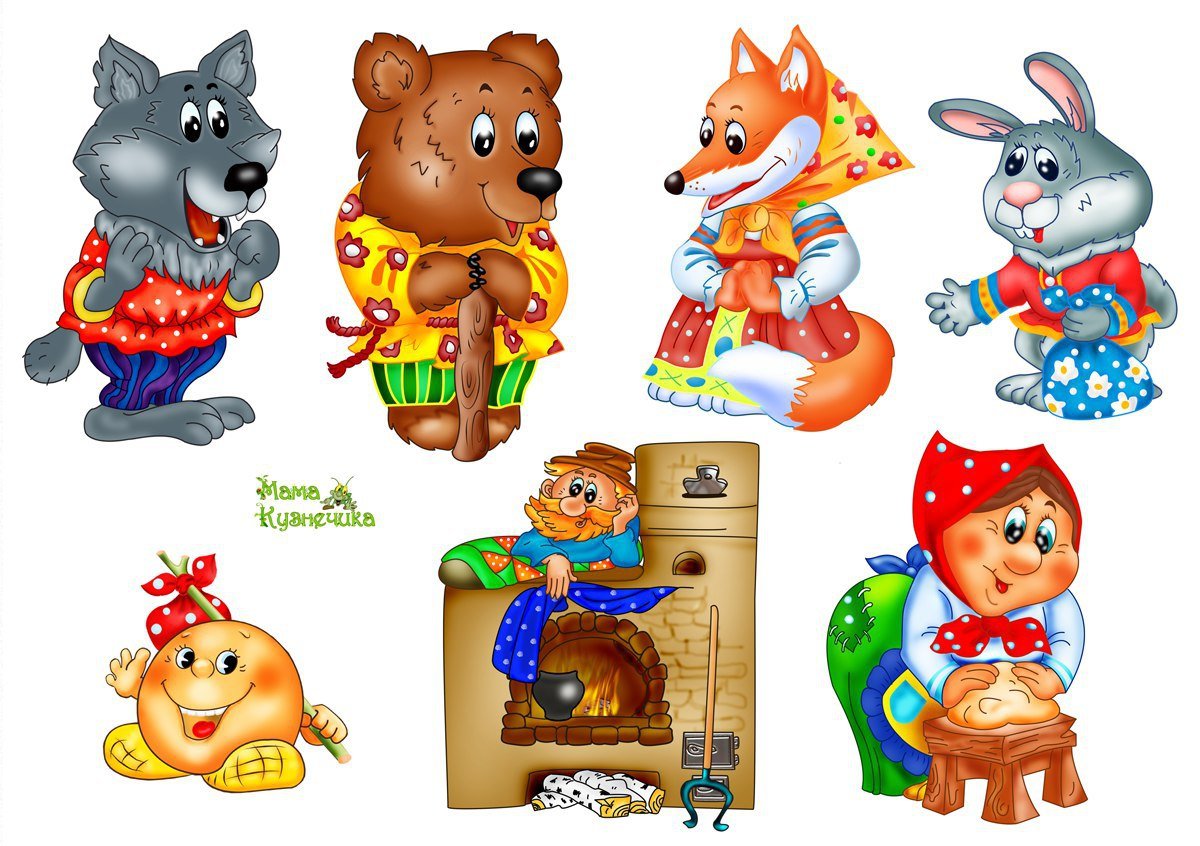 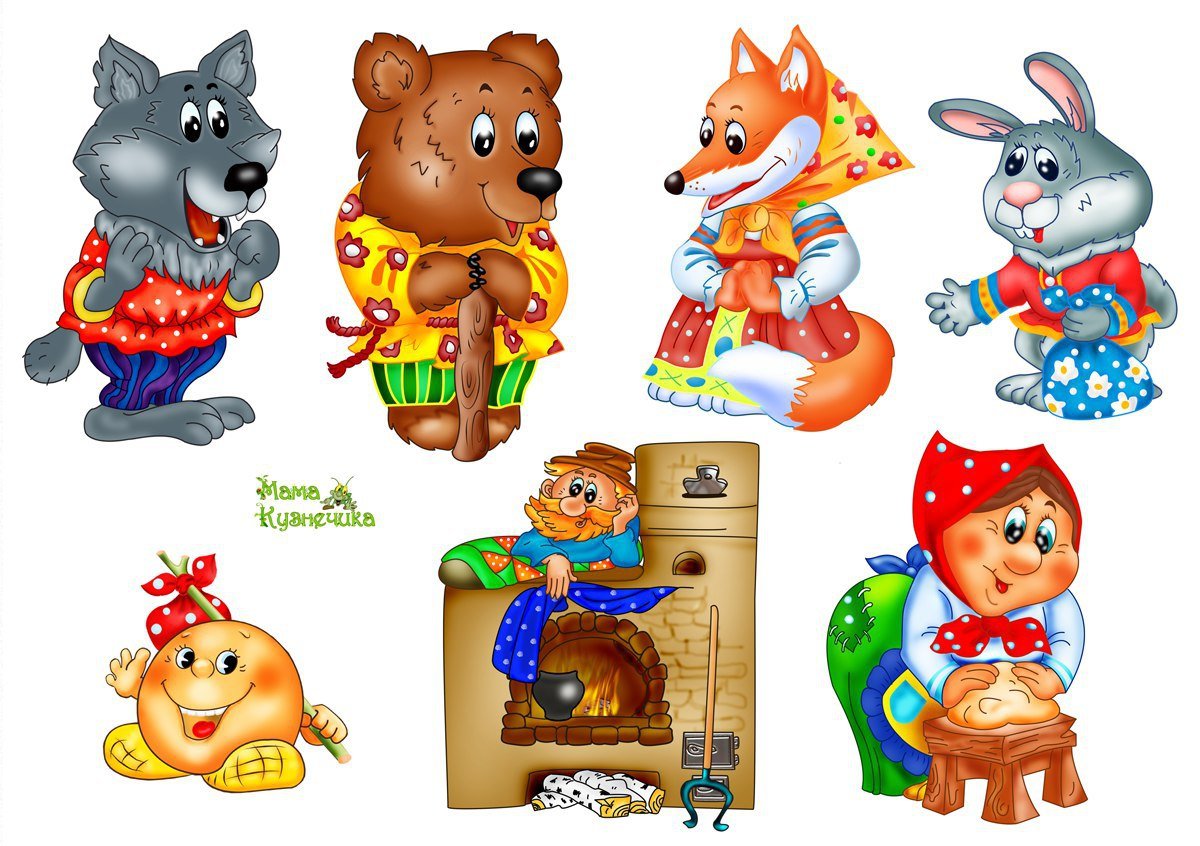 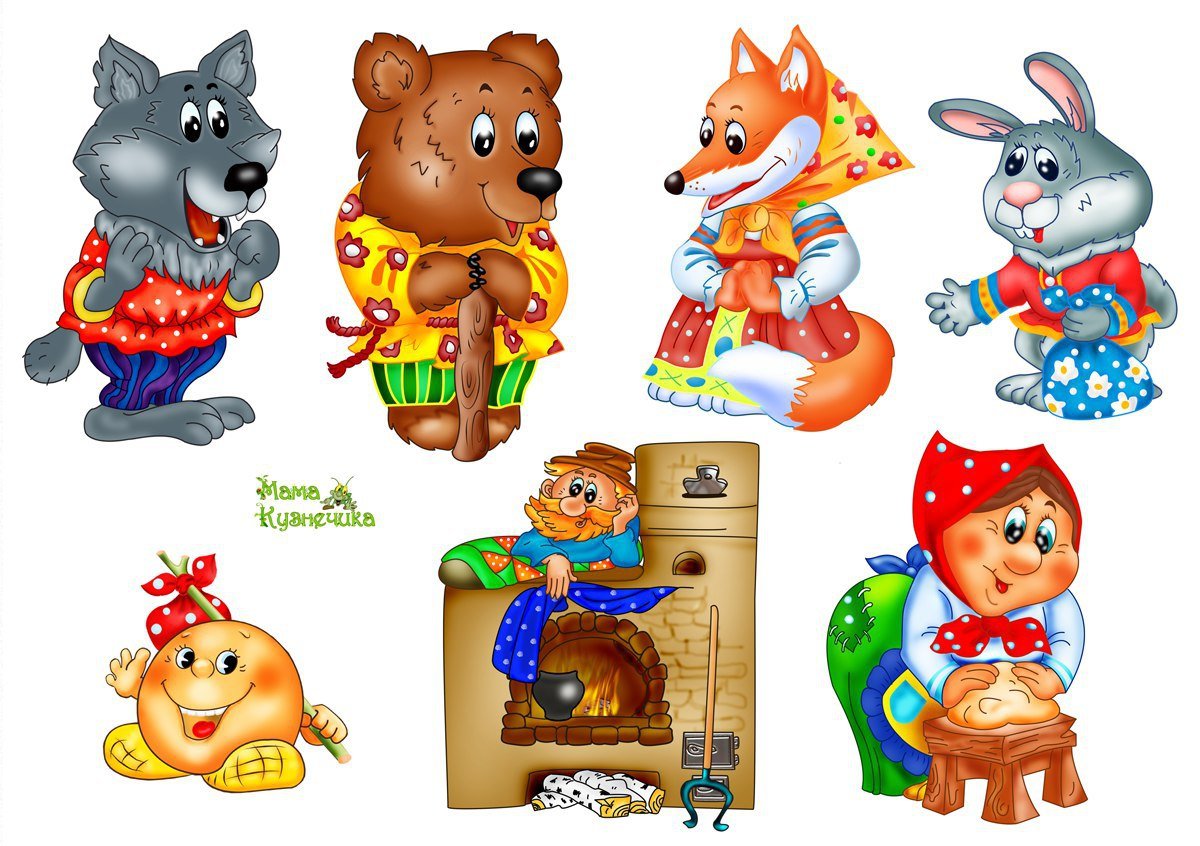 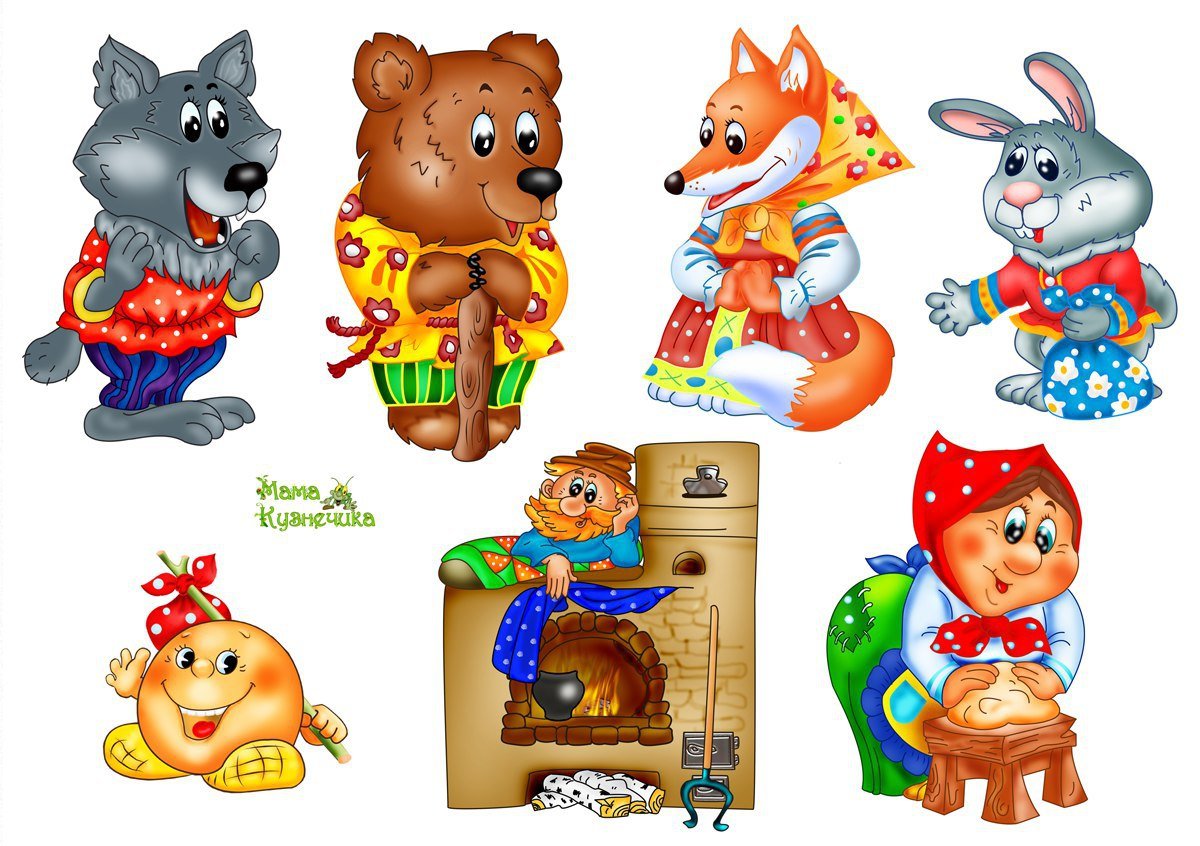 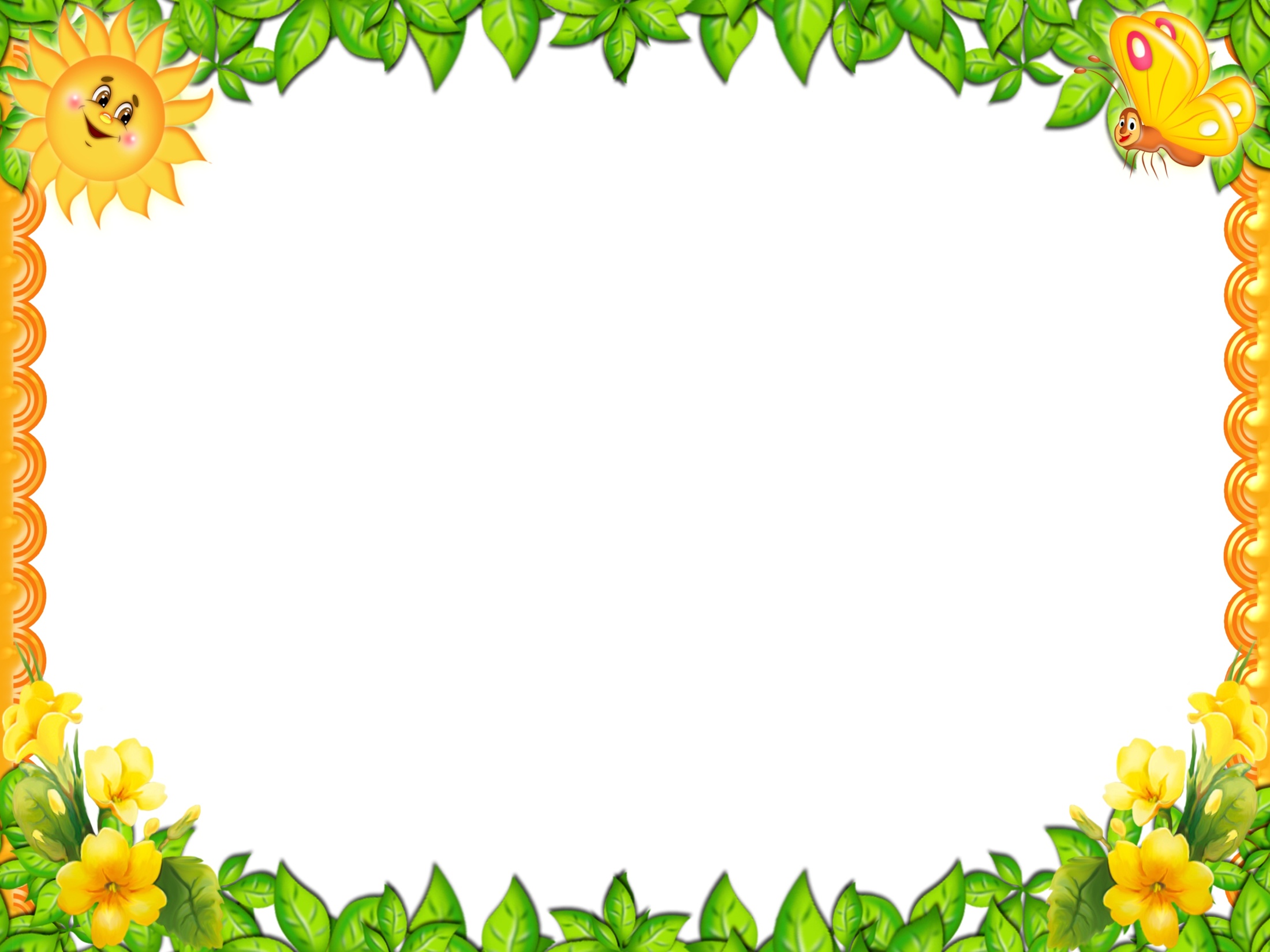 Физ. зарядка:Мишка по лесу гулял,(идем вперевалочку)Мишка ягоды искал.Вот так, вот так(ставим одну руку на бочок – это «корзинка»)Мишка ягодки искал.Сладку ягодку малинкуПоложил он всю в корзинкуВот так, вот так.(собираем ягоды и складываем в «корзинку»)Положил он всю в корзинку.А потом Мишенька плясалЛапки кверху поднималВот так, вот так(выставляем ножки на пятку, поднимаем руки вверх )(Родители, можно использовать музыку)
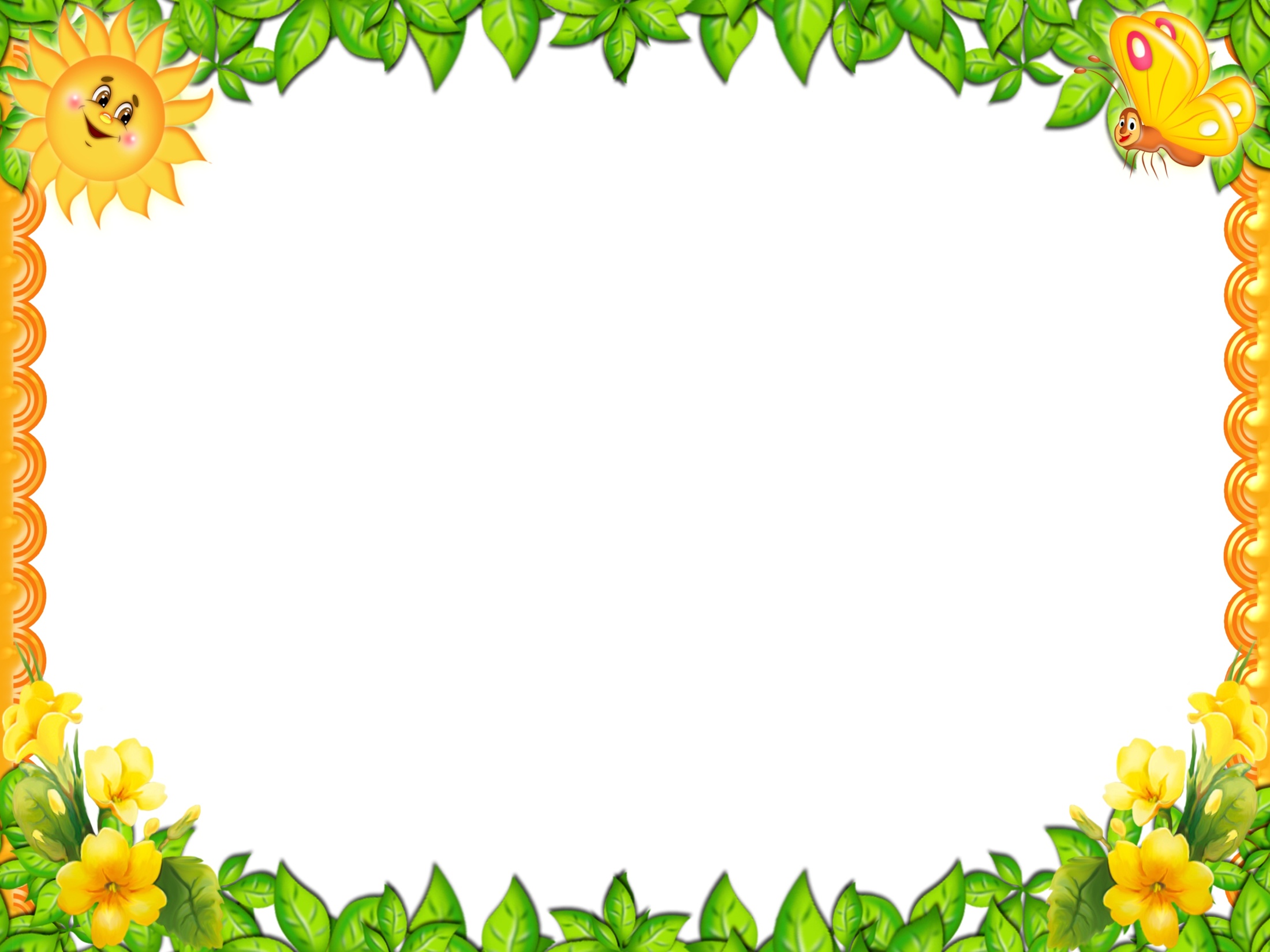 Медведь: Вы устали, отдохните.А мы с ребятами приготовим для вас угощение.Задание для родителей и детей.Дайте малышу деревянную шпажку для шашлыка или канапе, нарежьте сыр, колбасу, хлеб, виноград (можно сделать  из любых продуктов …). Пусть ребенок сделает закуски на ужин вместе с вами. Колобок: Спасибо, тебе Мишка! И Вам, ребята, спасибо за вкусное угощение!Мишка, пойдем с нами в гости к Лету.И пошли они дальше вчетвером:  колобок, заяц, волк и медведь.                  А навстречу им…                                                                           Продолжение следует…